The generalized system of preferences
Wto and GSP
The EU’s GSP
The EU’s GSP
The EU’s GSP
ELIGIBILITY
General arrangement    -      to all developing countries (World Bank data)
Special incentive arrangement for sustainable development and good governance (GSP+)  -  diversification of treatment among developing countries. Vulnerability and commitment to human rights and sustainable development (application and acceptance in writing of the commitments)
Special arrangement for least-developed countries (EBA)
THE EU’S GSP
ECONOMIC ADVANTAGES – positive conditionality/incentives

RULES OF ORIGIN: Commission Regulation 2454/93 as amended by Commission Regulation 1063/2010
Value added rule: for LDCs 70 % and single transformation for textiles and clothing, for the others, 50 %  of foreign inputs. 
Cumulation of origins
Administrative semplification: self certification of origin
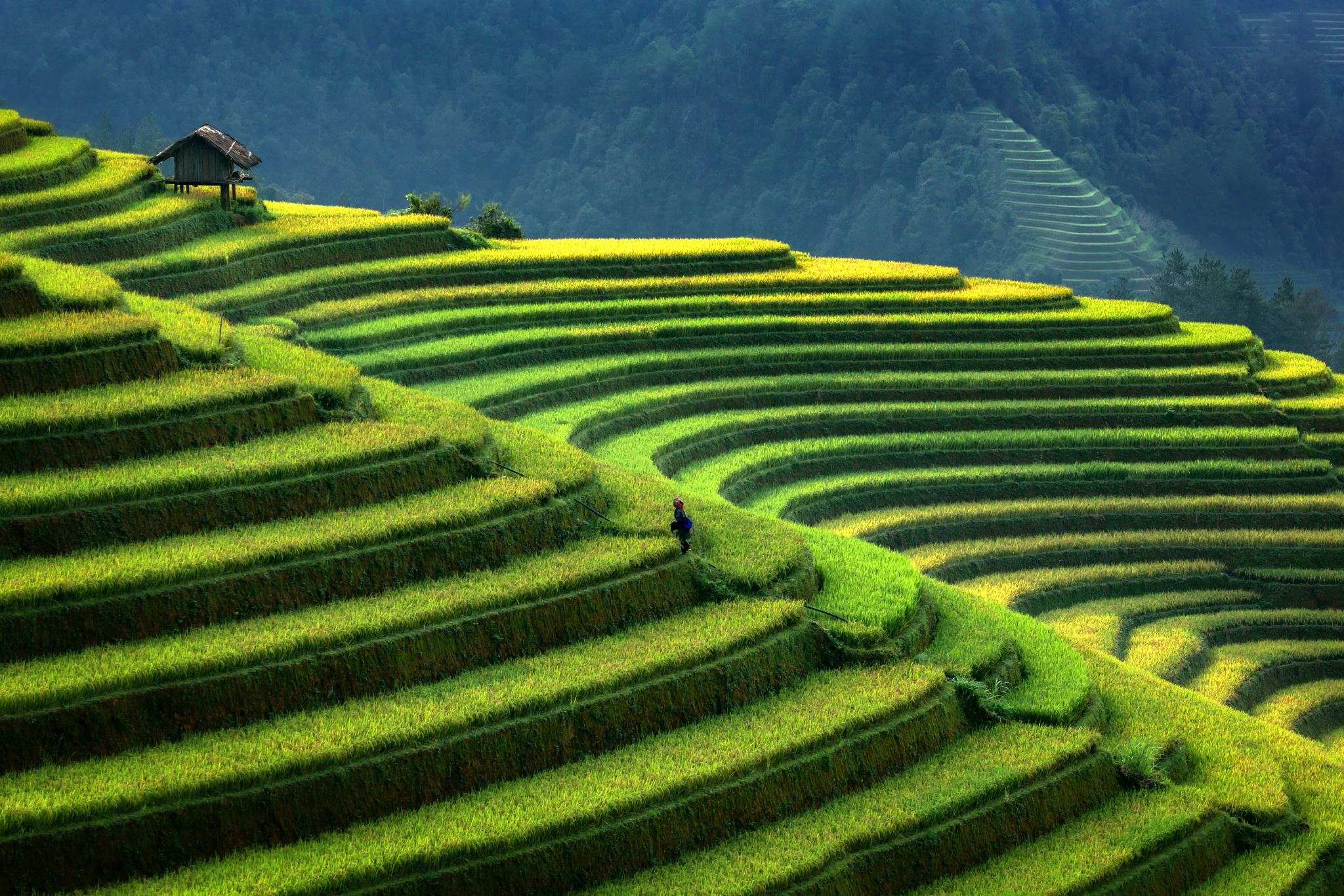 IMPLEMENTATION
NEGATIVE CONDITIONALITY- SUSPENSION OR WITHDRAWAL OF PREFERENCES

MYANMAR/BURMA 1997
BELARUS 2007
SRI LANKA 2010
BANGLADESH 2013
MYANMAR/BURMA
Myanmar
MYANMAR/BURMA
BELARUS
Belarus
BELARUS
SRI LANKA
Sri Lanka
SRI LANKA
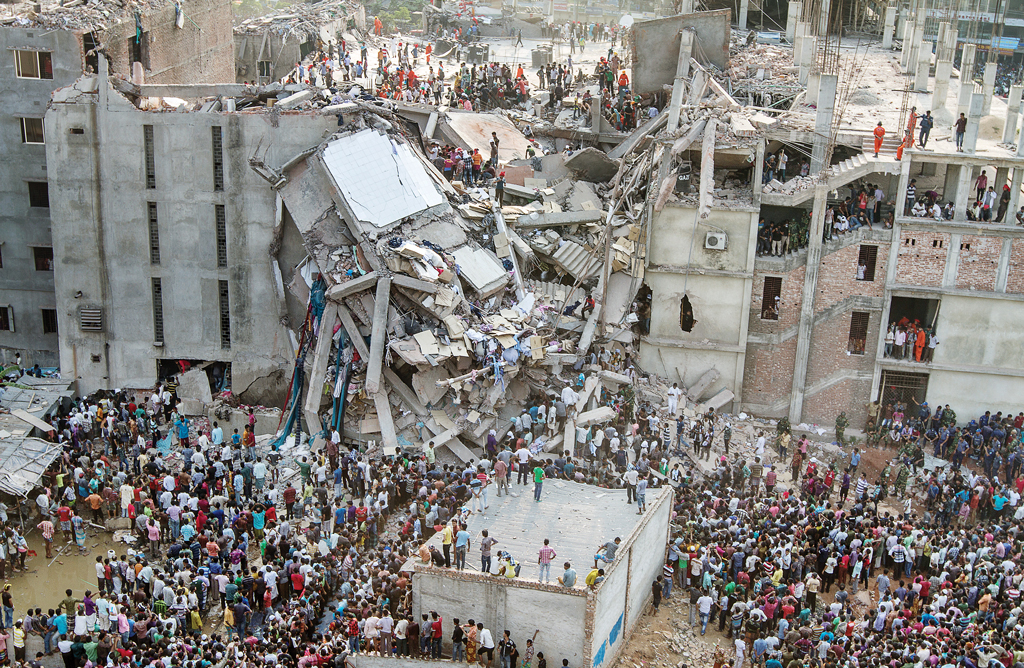 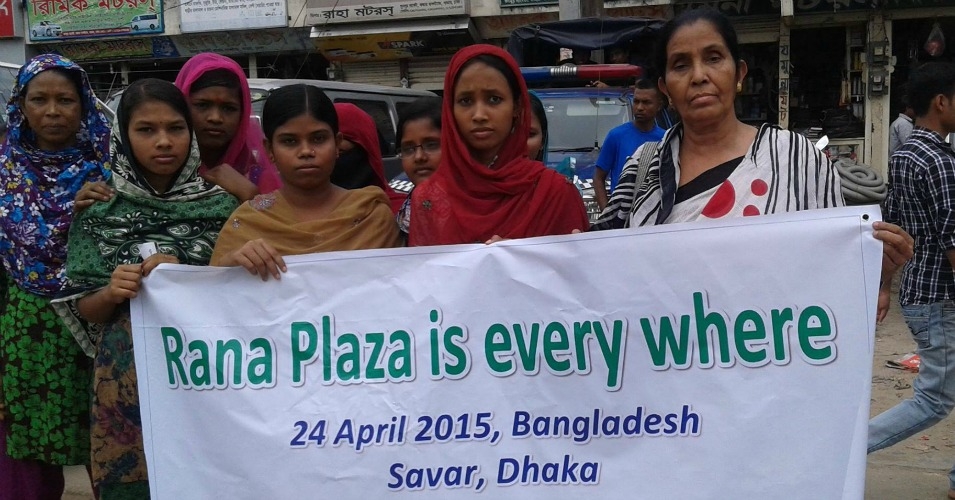 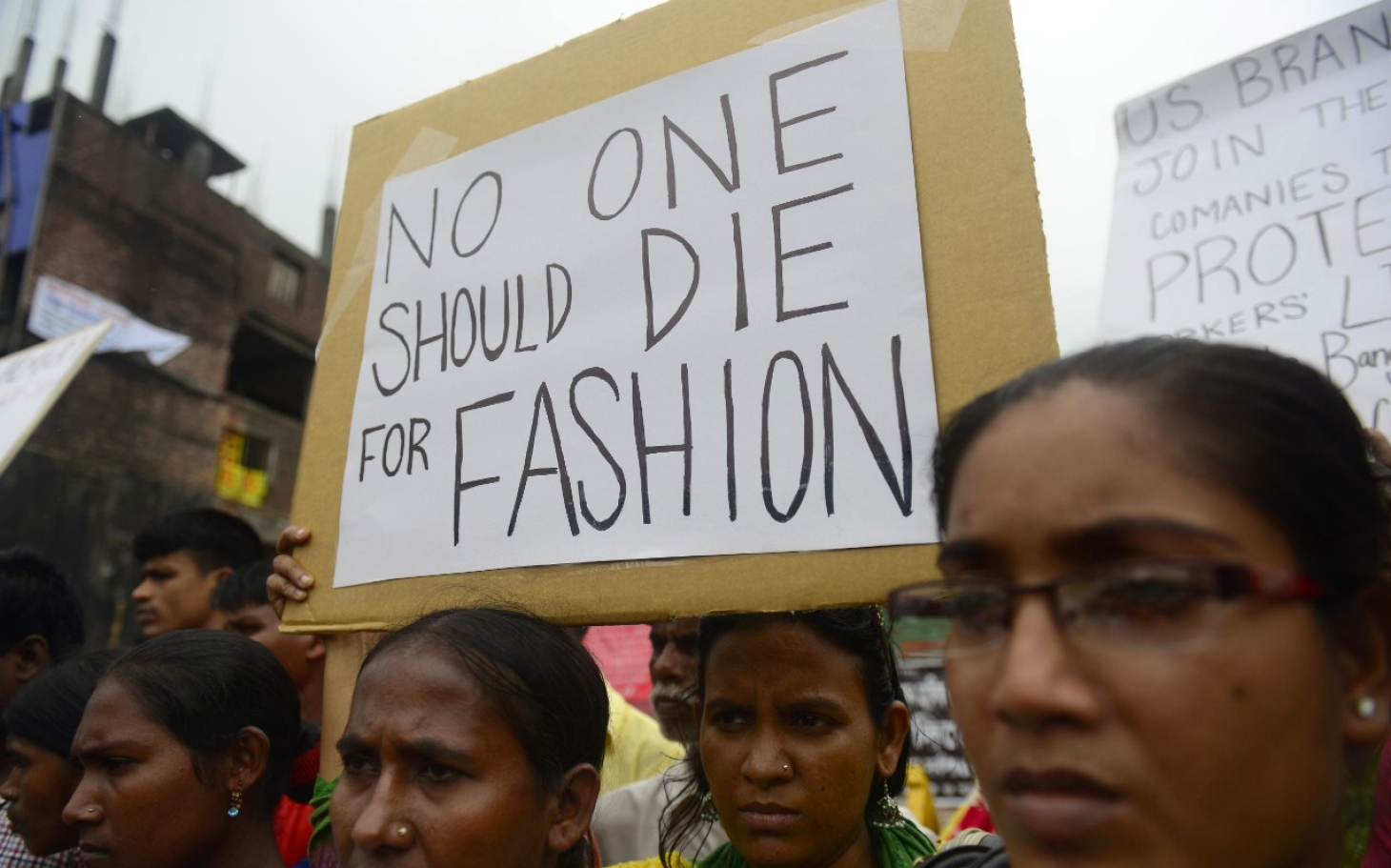 BANGLADESH
From the Rana Plaza disaster to the sustainability Compact
Bangladesh
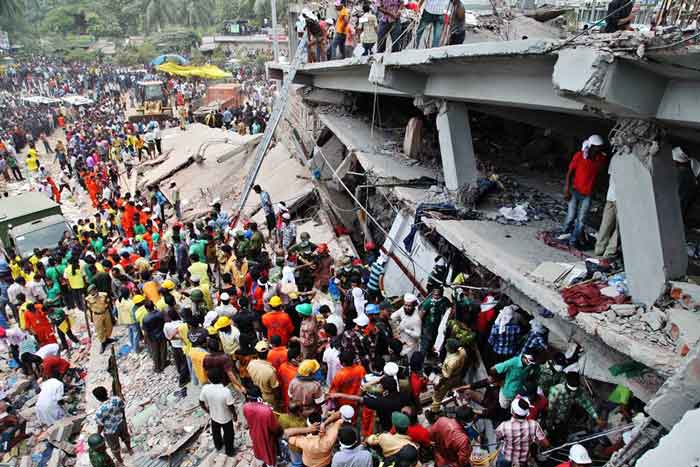 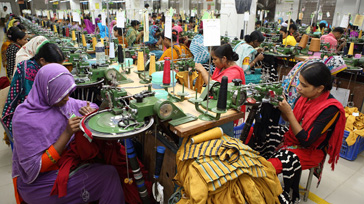 Bangladesh
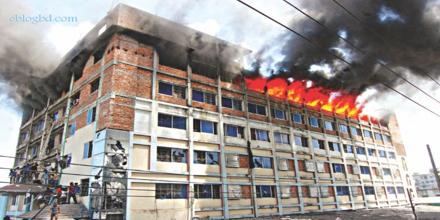 EBA scheme.
Ready-made garment industry
Fire and building collapse 

April 24, 2013 – collapse of the Rana Plaza Factory, with 1136 victims and 2535 injured
Bangladesh: the Global Sustainability Compact/Accord
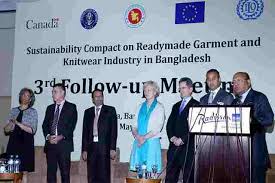 Signed July 8, 2013. Participants: EU, ILO, USA, Canada, employers and trade unions
Respect for labour rights
Safety and structural integrity of buildings and health and safety of workers
Responsible business conduct
https://www.dw.com/en/taking-stock-of-bangladeshs-garment-sector/video-61673353.
El Salvador
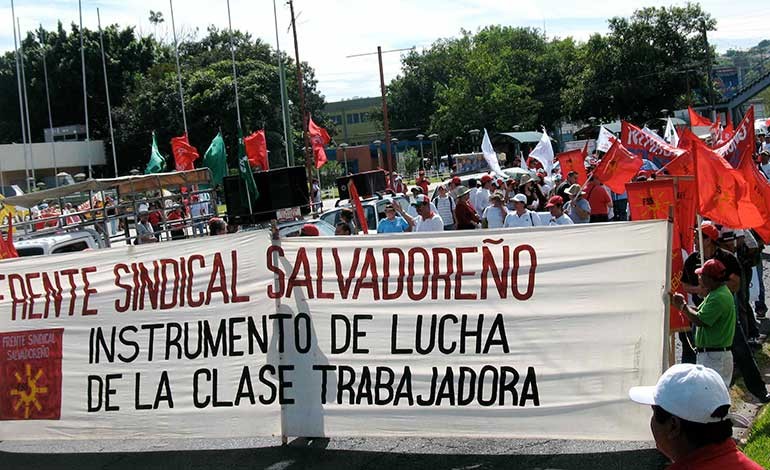 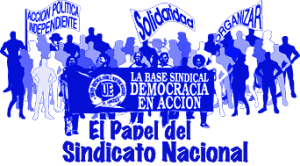 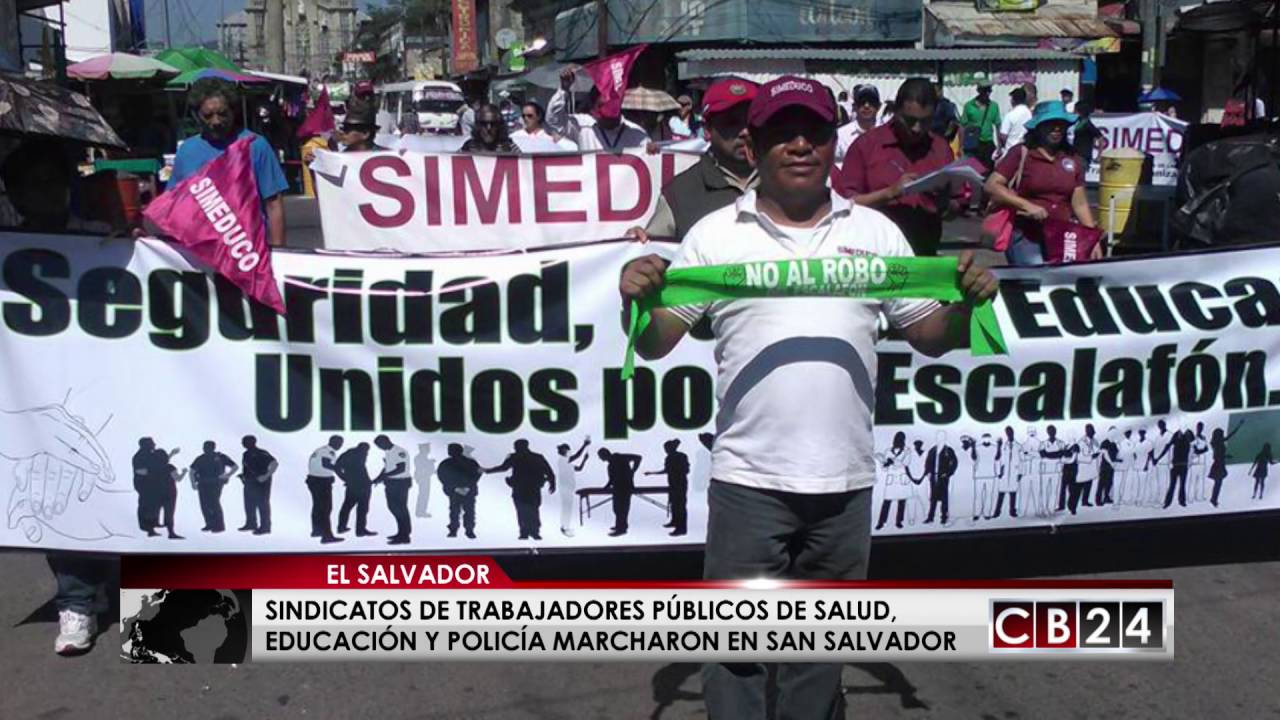 EL SALVADOR
2008: GSP+
Limitations to the right to organize pursuant to ILO Convention 87
Investigation and requirement to revise Article 47 of the Constitution of El Salvador
No withdrawal of GSP+ benefits
Bolivia
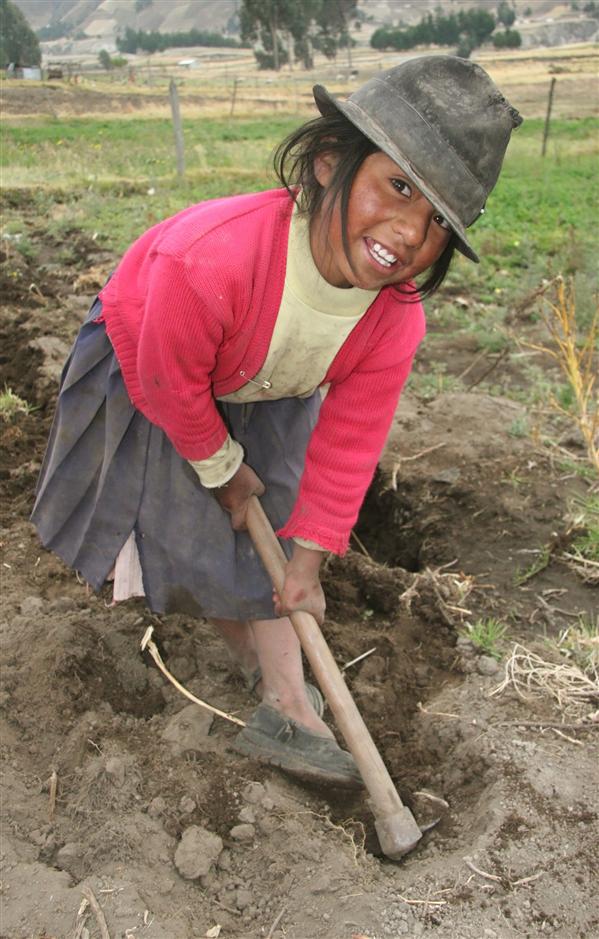 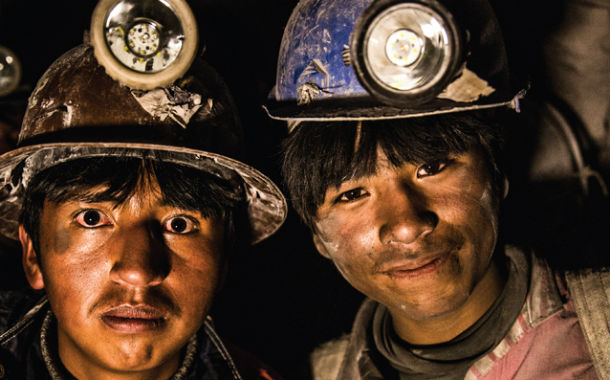 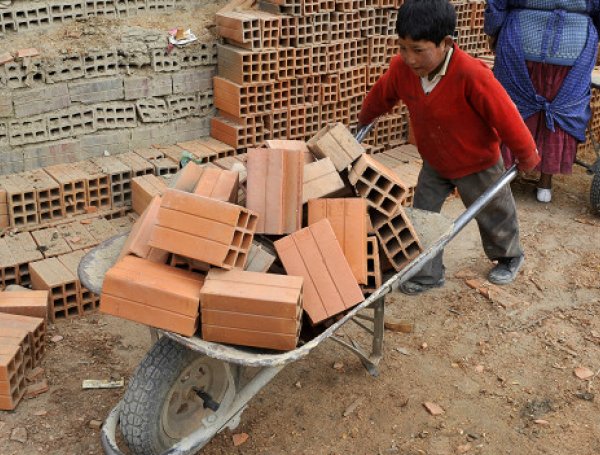 BOLIVIA
July 17, 2014, law on child labour, amended in 2018 to ban child labor under 14 years of age.
ILO and EU investigations. No suspension of gsp
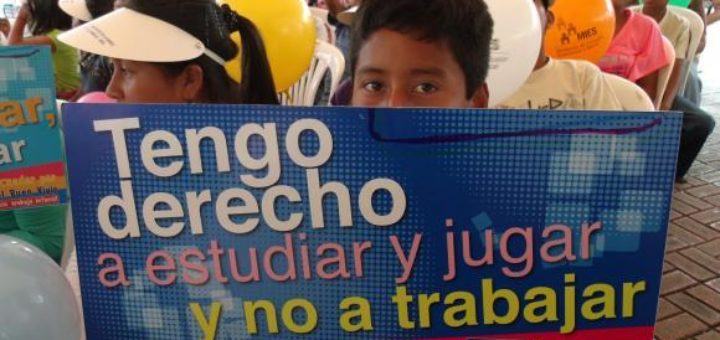